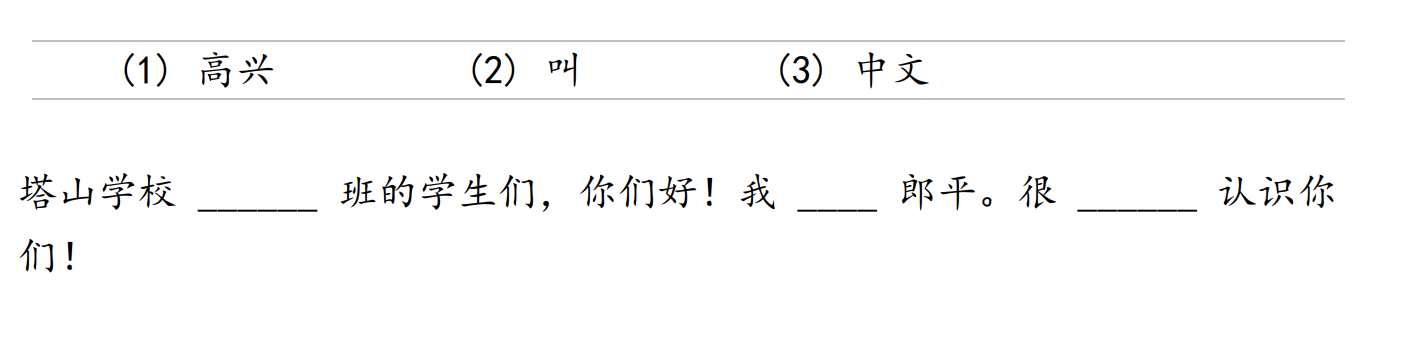 1.
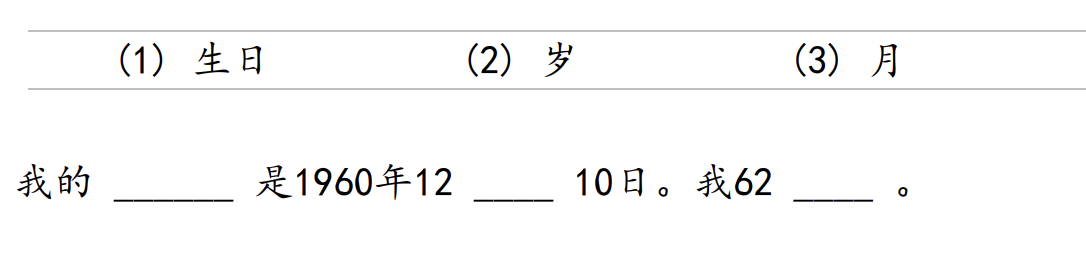 2.
3.
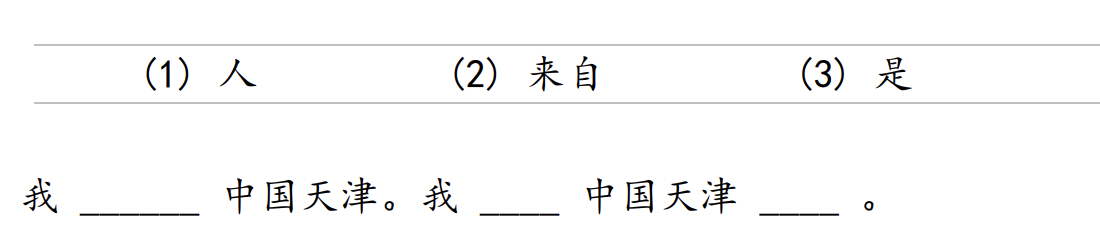 4.
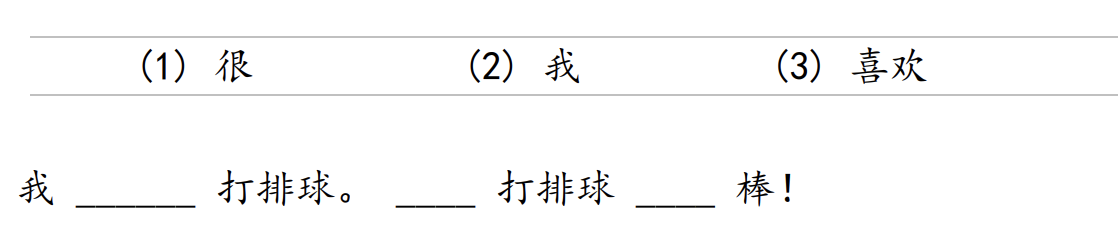 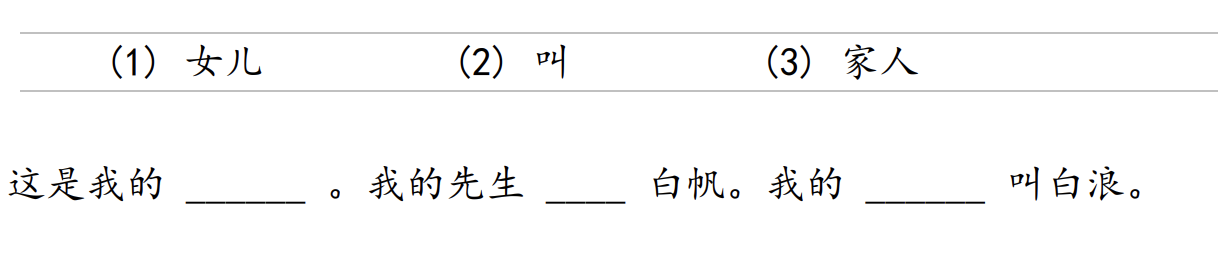 5.
6.
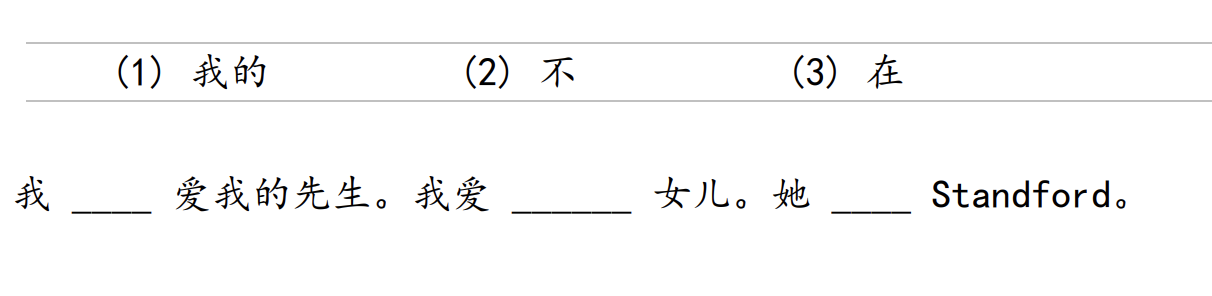